Monday 11/28
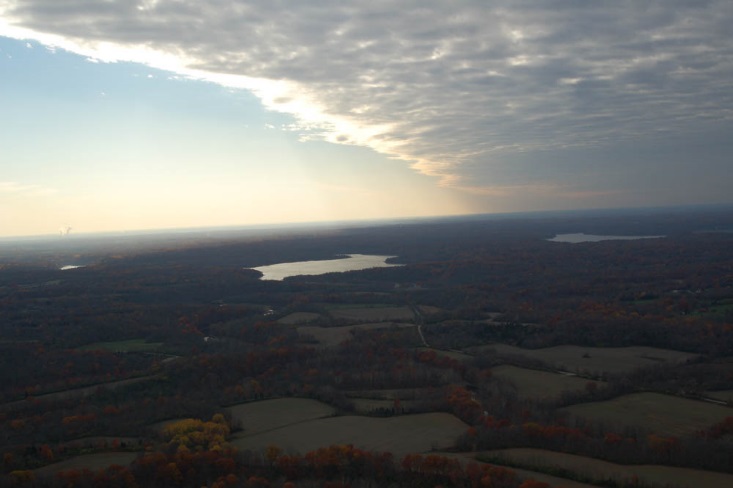 Look at the pictures. Explain what you think is happening. Write it down for today’s date (don’t need to write a question)
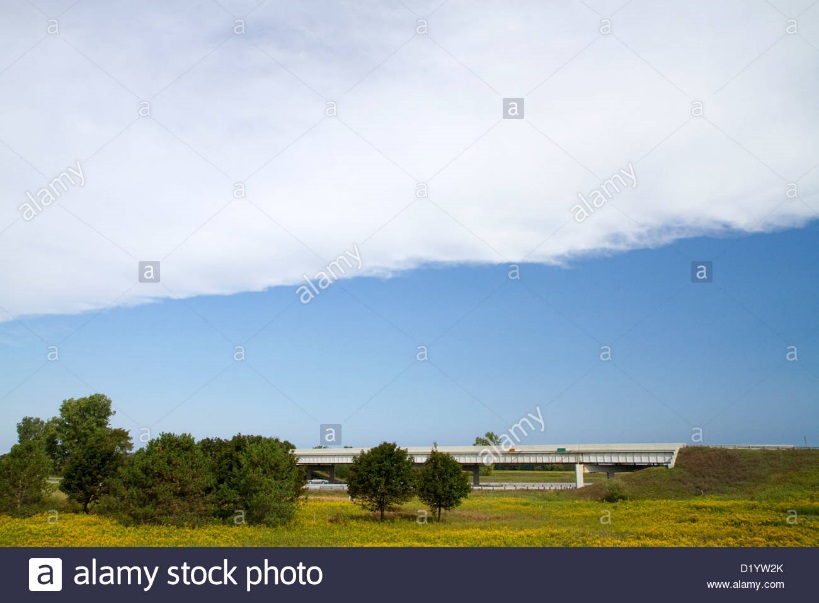 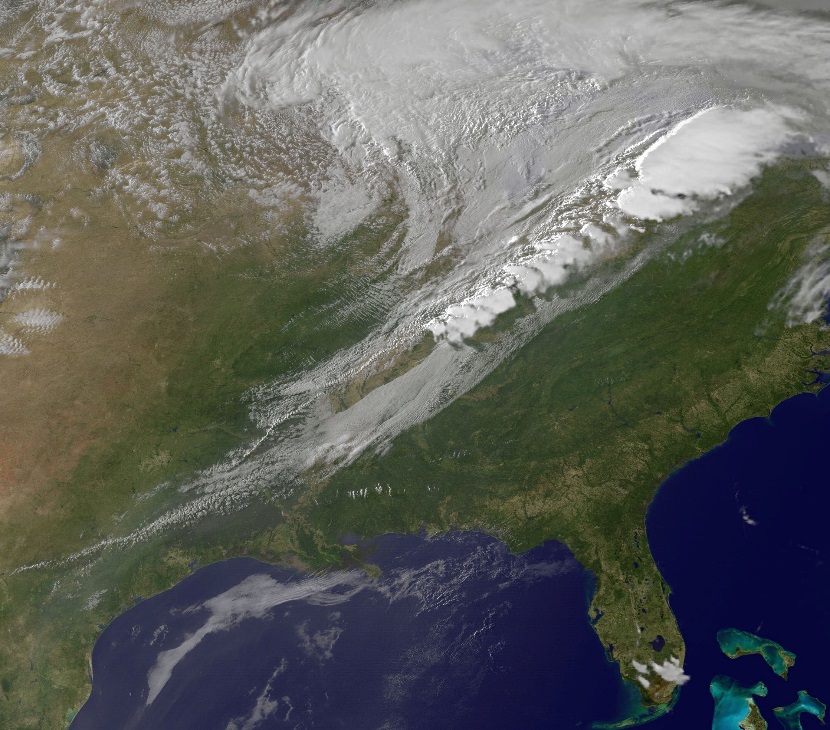 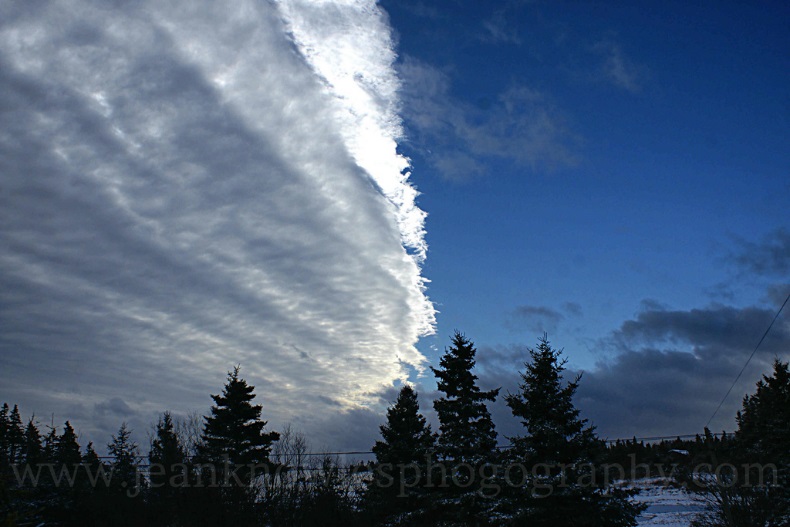 Tuesday 11/29
The very calm band of winds found at the equator is known as the __________________.
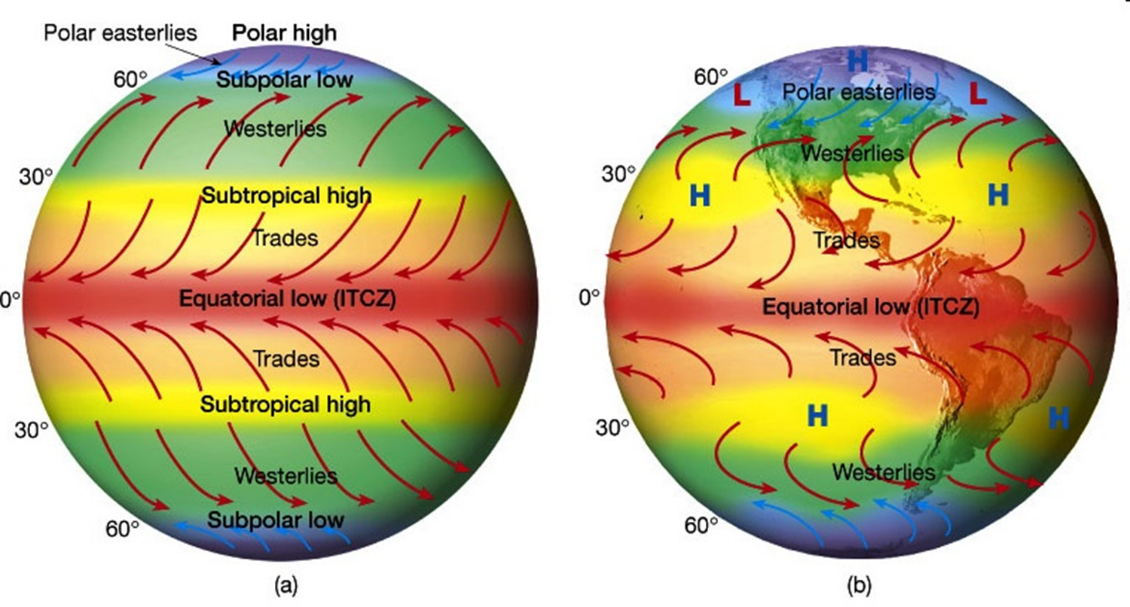 Wednesday 11/30
Using your hands—what are the wind patterns of a cyclone? 

What are the wind patterns of an anticyclone?
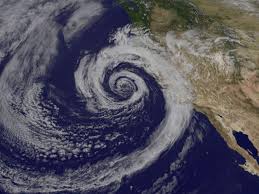 Thursday 12/1
What happens when a warm front passes through an area?

What happens when a cold front passes through an area?
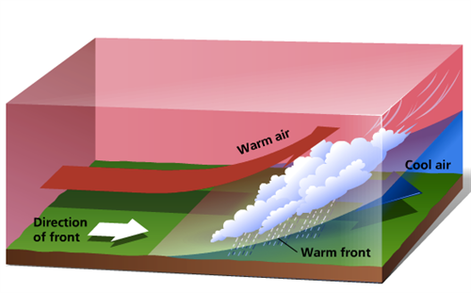 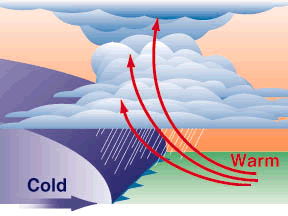 Friday 12/2
Over track-out, I am going to…..

Don’t write “nothing”! You won’t receive credit for that 